Математический диктант №9СУММА УГЛОВ ТРЕУГОЛЬНИКА
Работа ученицы 7 класса «А»
Лысенковой Ирины
Учитель: Цыбикова Т. Р.
Москва
СУММА УГЛОВ ТРЕУГОЛЬНИКА
Существует ли треугольник с углами 103°,137°,40 °?
Найдите третий угол треугольника, если два его угла равны 27°,70 °.
Существует ли треугольник, у которого два тупых угла7
Один из углов равнобедренного треугольника равен 140 °.Найдите остальные углы.
В треугольнике ABC угол A=40°, угол B=50 °.Какой это треугольник: остроугольный, прямоугольный, тупоугольный?
Москва
СУММА УГЛОВ ТРЕУГОЛЬНИКА
Существует ли треугольник с углами 103°,137°,40 °?
Ответы:
Да
Нет
невозможно ответить
Москва
СУММА УГЛОВ ТРЕУГОЛЬНИКА
Найдите третий угол треугольника, если два его угла равны 27°,70 °.
ВЫБЕРИ ПРАВИЛЬНЫЙ ОТВЕТ:
83°
150°
Не хватает данных
Москва
СУММА УГЛОВ ТРЕУГОЛЬНИКА
Существует ли треугольник, у которого два тупых угла?
ВЫБЕРИ ВЕРНЫЙ ОТВЕТ:
Да
Нет
Иногда
Москва
СУММА УГЛОВ ТРЕУГОЛЬНИКА
Один из углов равнобедренного треугольника равен 140 °.Найдите остальные углы.
20° и 20 °
20 ° и 30 °
Невозможно вычислить
Москва
СУММА УГЛОВ ТРЕУГОЛЬНИКА
В треугольнике ABC угол A=40°, угол B=50°.Какой это треугольник: остроугольный, прямоугольный,тупоугольный?
ВЫБЕРИ ПРАВИЛЬНЫЙ ОТВЕТ
Невозможно определить
Остроугольный
Тупоугольный
Прямоугольный
Москва
ЗАПОМНИ:
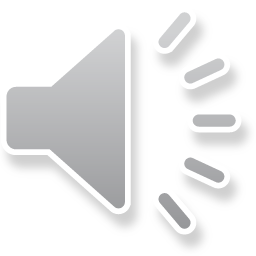 Сумма углов треугольника равна 180°.
Москва
Правильно, молодец!
Москва
Неправильно! Подумай и ответь ещё раз.
Москва